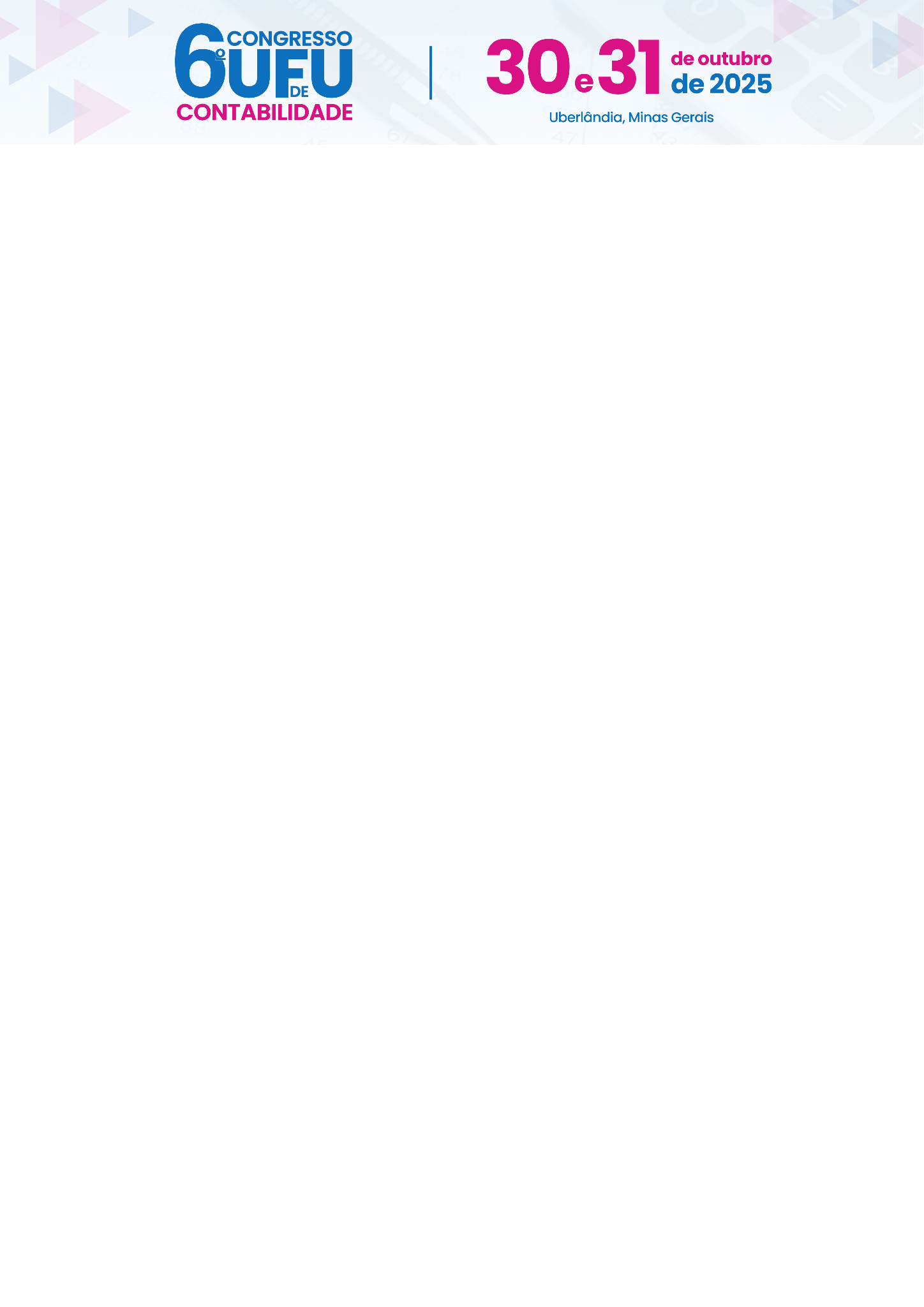 Clique aqui para adicionar um título
Clique para adicionar uma legenda